Урок – игра «Счастливый случай» по теме «Спирты.Фенолы.Альдегиды.»
подготовила:
 Чуева Людмила Владимировна, учитель химии МБОУ «СОШ №4                 г. Красноармейска Саратовской области»
Цель урока: повторить пройденный материал  по теме «Спирты. Фенолы. Альдегиды.»
Задачи:
Образовательные: систематизировать основные теоретические положения  по  химии, способствовать выявлению знаний и умений у обучающихся в нестандартных ситуациях и поддержанию атмосферы соревнования;
Развивающие: формировать познавательный интерес к предмету  химии через игровую форму;
Воспитательные: воспитывать умение управлять своим поведением, подчиняться требованиям коллектива.
I гейм: «Кто первый?»
Назовите функциональные группы спиртов и альдегидов .
Какова общая формула спиртов и альдегидов?  
Какие ближайшие гомологи данного соединения: СH3-(СH2)4- СОН  
Какие ближайшие гомологи данного соединения: СH3-(СH2)5- СH2ОН
I гейм: «Кто первый?»5.Сколько веществ представлено, назовите их
СН3
                      │
а) СН3-  С – СН2- СН2ОН       
                │
              СН3
 
б) СН3-  С (СН3)2 – СН2 
                                                  │
                                 СН2ОН      
     
 



               СН3    СН2ОН  
                       │            │
в)           СН – СН     
                  │            │
               СН3   СН3 
                  
                  СН3   СН3
                            │            │
г)     СН3-  СН – СН     
                                      │
                             СН2ОН
I гейм: «Кто первый?»
6.  Перед вами вещества дайте им название, чем они сходны и чем различны, какой вид изомерии:
   а) СН3– СН2- СН2ОН    ,  СН3-  О – СН2- СН3      

   б)   СН3– СО- СН3   ,   СН3– СН2- СОН
II гейм: «Заморочки из бочки».
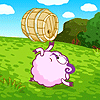 III гейм: «Ты - мне,  я -  тебе»
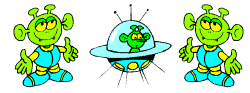 IV гейм: «Темная лошадка».
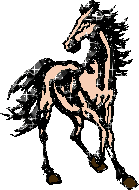 IV гейм: «Темная лошадка».
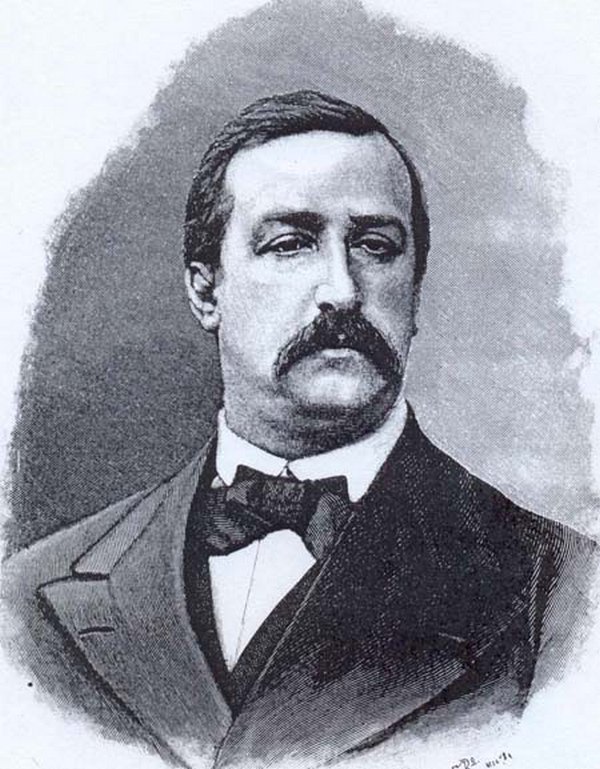 Александр Порфирьевич Бородин
(1833-1887 )
«Музыка – моя забава,
химия – моё дело»
IV гейм: «Темная лошадка».
Александр Михайлович Бутлеров
 (1828-1886 )
Факт, сегодня кажущийся мелочным,  завтра  может сделаться зерном новой плодотворной отрасли знания.
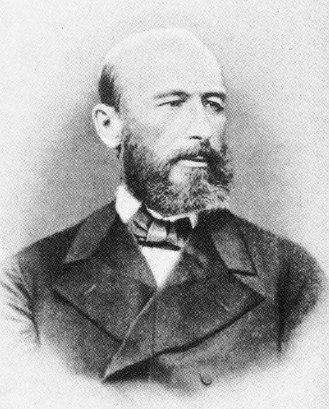 IV гейм: «Темная лошадка».
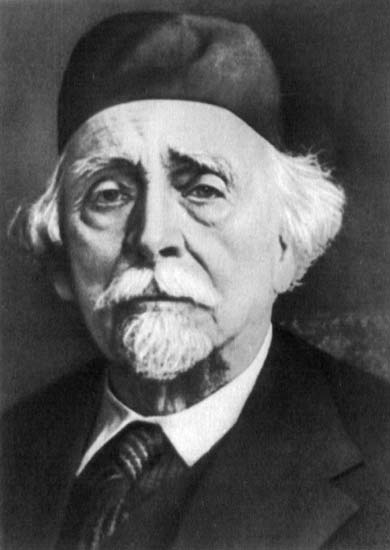 Николай Дмитриевич Зелинский 
(1861-1953 )
Учиться упорно, учиться всегда – вот второе, что я хочу тебе посоветовать
V гейм: «Дальше…                 дальше…                                  дальше»
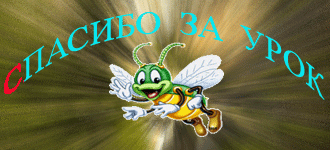